St. Stephen’s and St. Agnes School, Alexandria, VA, 
November 5, 2017
©2017 CTY Johns Hopkins University
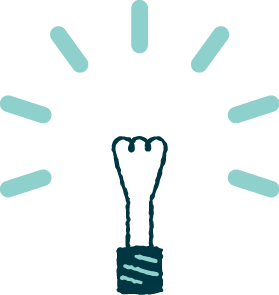 A world of physics in a tiny ping pong ball …
Dr. M. Ali Yousuf 
mali@jhu.edu
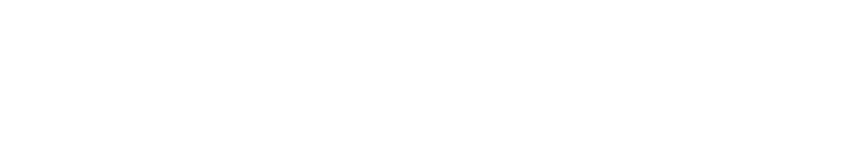 ©2017 Johns Hopkins University
Introduction
This will be a discussion based presentation involving you, the students, in learning the physics behind the table tennis game, like:
Which aerodynamic factors play a role in the movement of the ball? 
How do we define, select or modify various equipment in table tennis? 
How and why the speed of the game is controlled using ball size, etc.
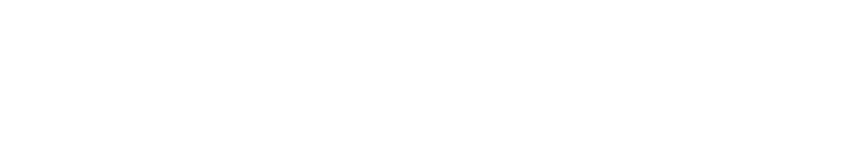 ©2017 Johns Hopkins University
Plan
We’ll start with a short discussion
Then do an activity to understand something
Will return to the presentation to
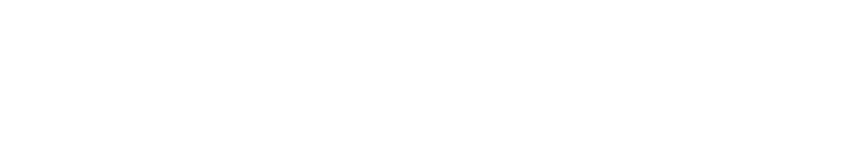 ©2017 Johns Hopkins University
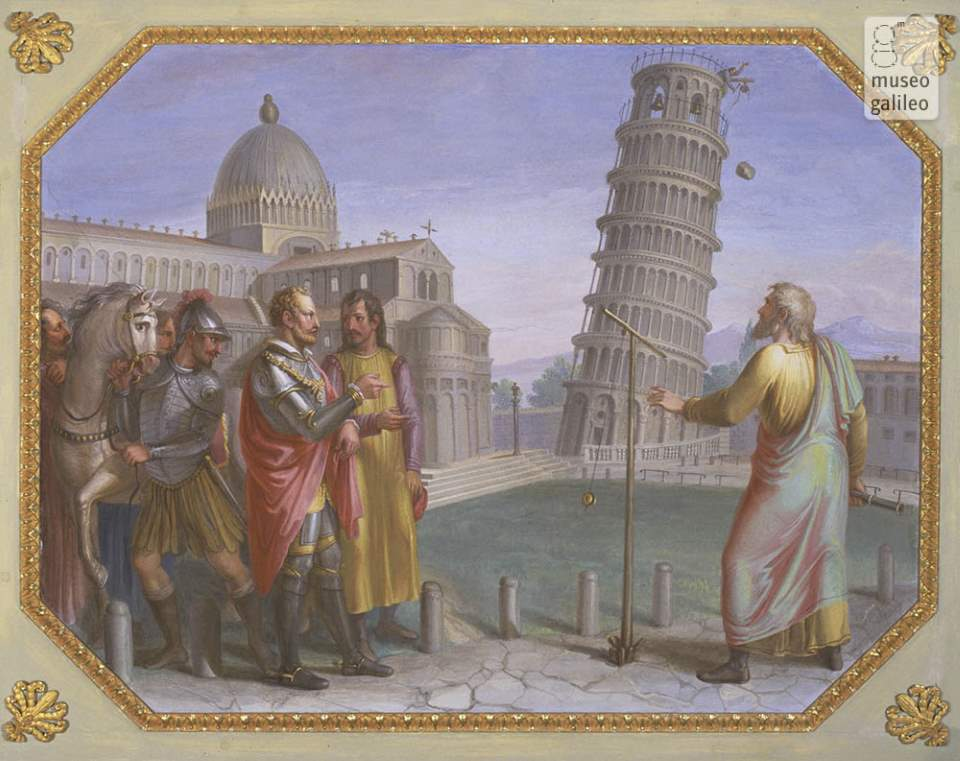 Was Galileo right?
©2017 CTY Johns Hopkins University
https://ourplnt.com/a-bowling-ball-and-feather-falling-in-a-vacuum-video/galileo-pisa-experiment-luigi-catani/
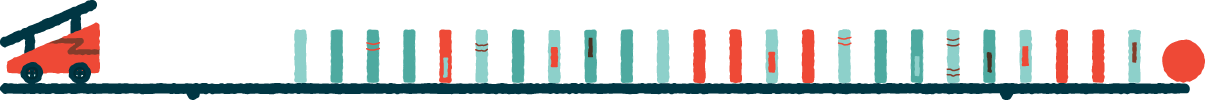 Can we repeat that experiment?
Yes, but we’ll need to go out to a tall building.
Let’s do something similar but simpler.
We’ll drop things from a slope, to the ground and measure the height and distance as explained on the next page:
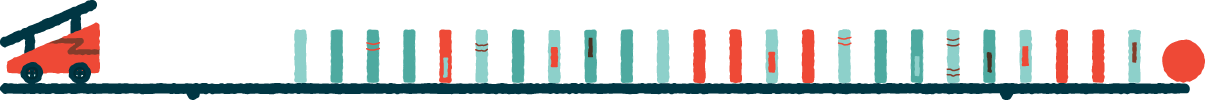 Let’s check through measurements: Balls
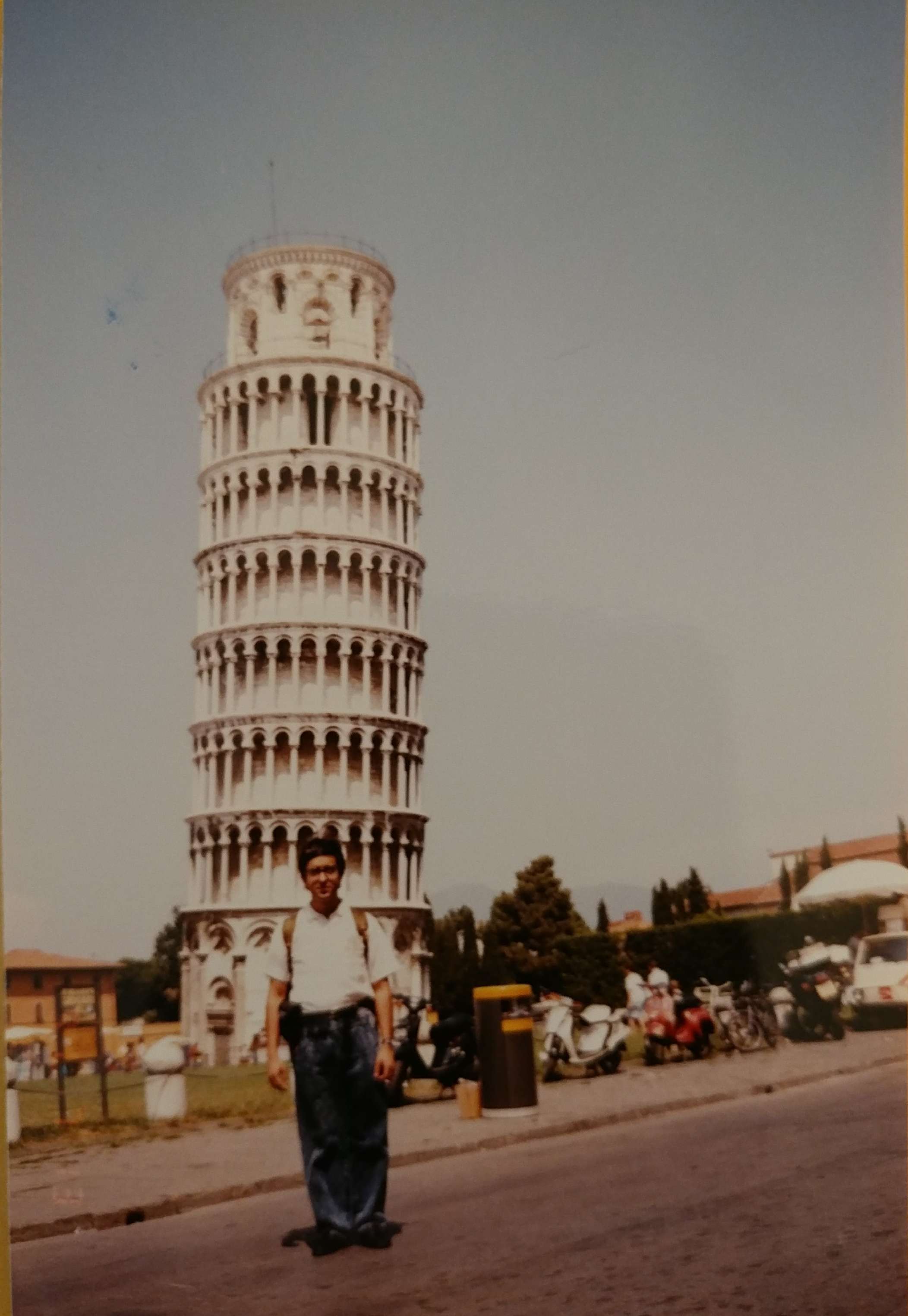 y
x
©2017 CTY Johns Hopkins University
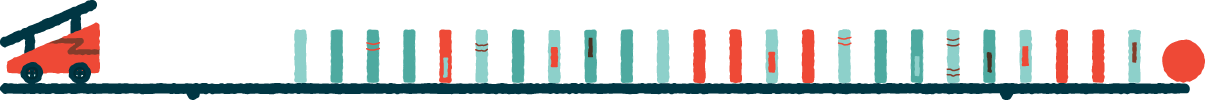 Data to be collected: height of the desk, ydistance at which the ball drops, x
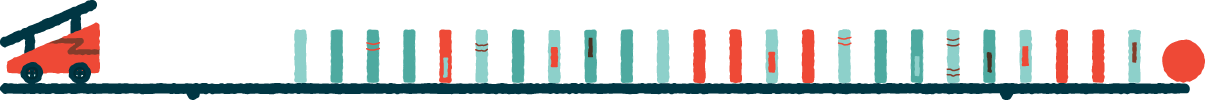 Let’s Discuss your resultsDid you see something new, or unexpected?
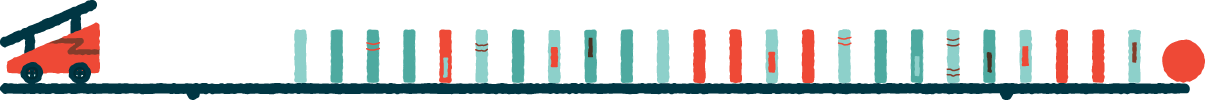 The Magnus Effect (the lift force)
The Magnus Force is perpendicular to the velocity vector of the object. 
The direction of spin dictates the orientation of the Magnus force on the object. 
The orientation of the force is always perpendicular to the direction of fluid.
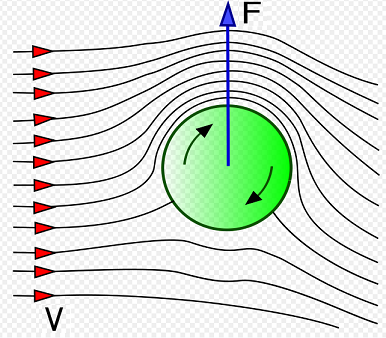 http://ffden-2.phys.uaf.edu/211_fall2010.web.dir/Patrick_Brandon/what_is_the_magnus_effect.html
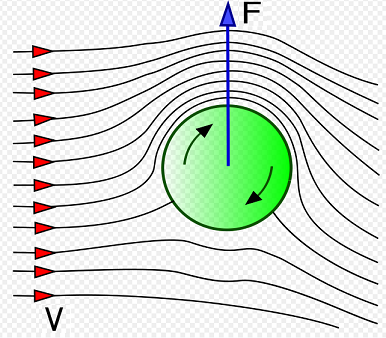 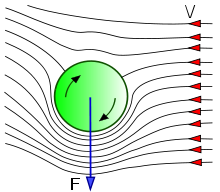 ©2017 CTY Johns Hopkins University
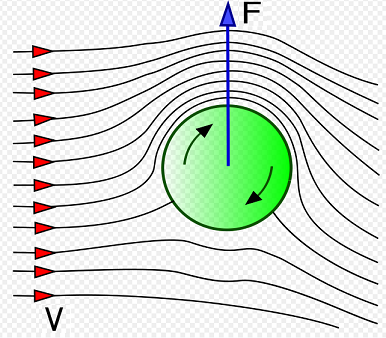 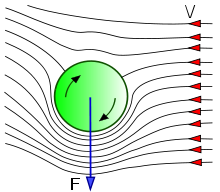 ©2017 CTY Johns Hopkins University
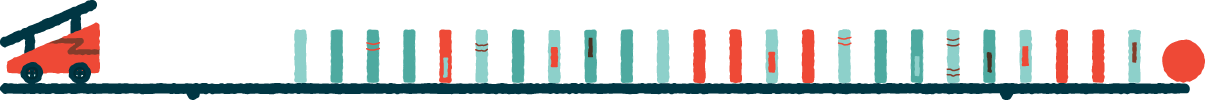 Measurements: Rings
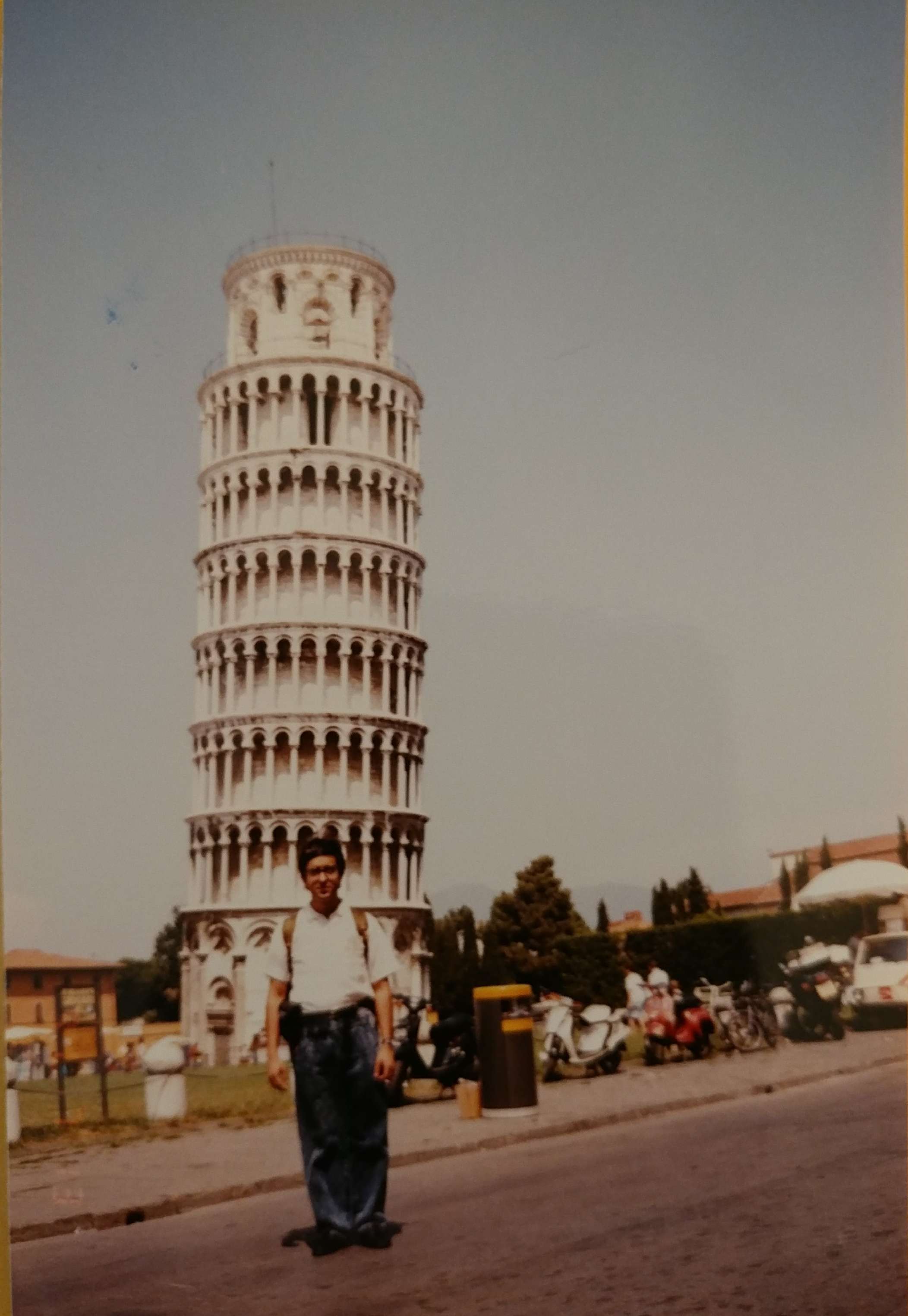 dm
y
x
©2017 CTY Johns Hopkins University
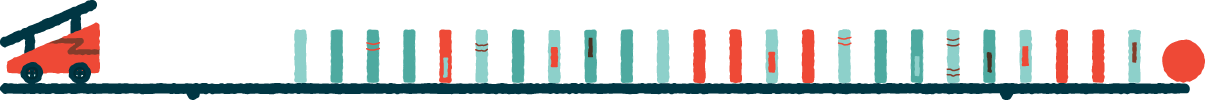 Data to be collected: 1. height of the desk, y2. distance at which the ball drops, x3. the maximum distance from desk, dm
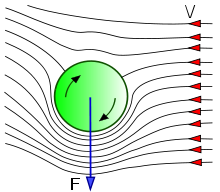 4 phases in a backspin curve
4 phases in a topspin curve
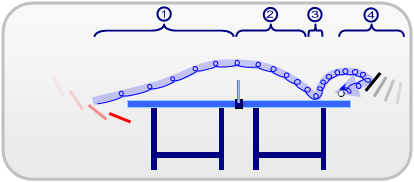 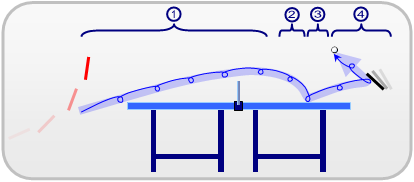 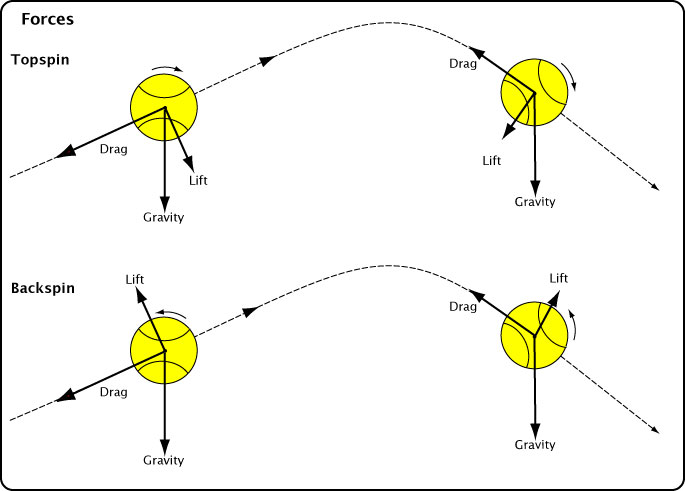 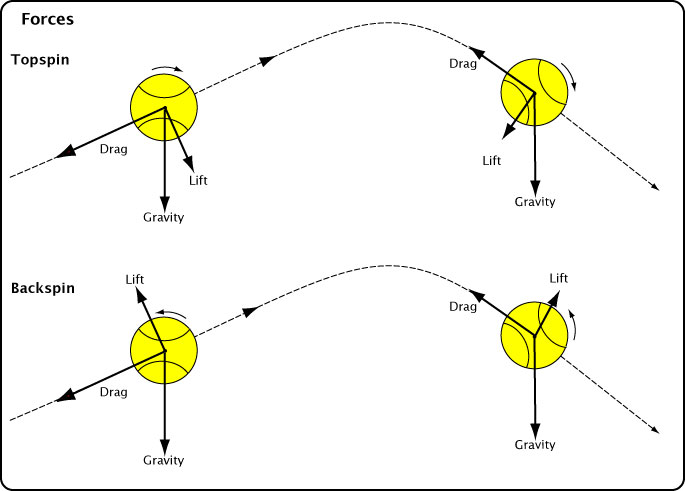 https://en.wikipedia.org/wiki/Table_tennis
©2017 CTY Johns Hopkins University
Kinematic Equations for each axis
y
x
x, y
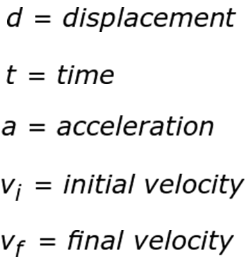 See the sheets given by the instructor to do the remaining calculations …
What is in …
The table
The ball
The racket
…
©2017 CTY Johns Hopkins University
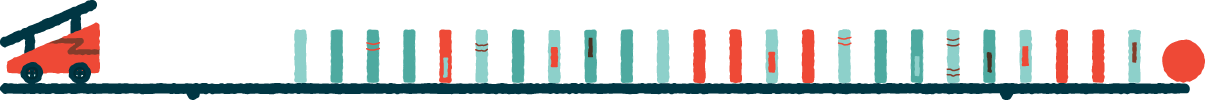 The Table
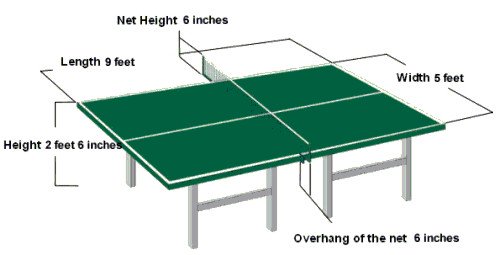 http://www.allabouttabletennis.com/table-tennis-table.html
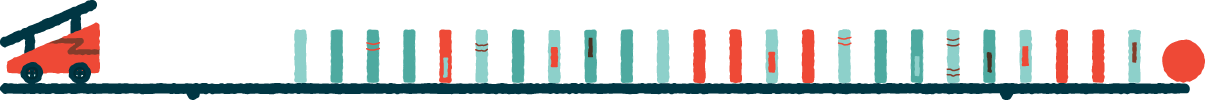 The Ball
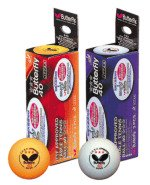 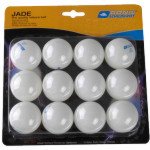 http://www.allabouttabletennis.com/table-tennis-balls.html
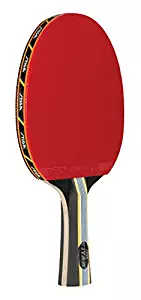 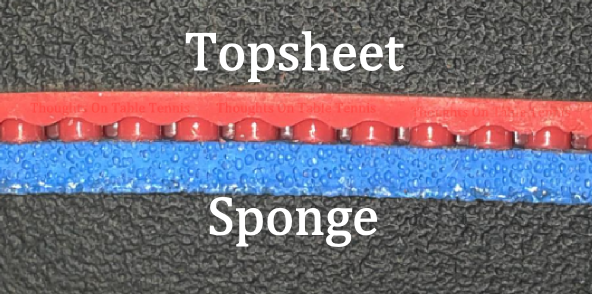 How to choose your table tennis racket: 

http://www.allabouttabletennis.com/table-tennis-racket.html
https://thoughtsontabletennis.wordpress.com/2015/03/09/introduction-to-table-tennis-chemistry/
©2017 CTY Johns Hopkins University
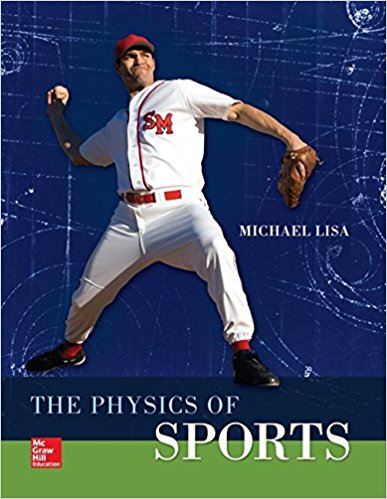 Further Reading:
The Physics of Sports by Michael Lisa 
An Introduction to the Physics of Sports by Vassilios Spathopoulos
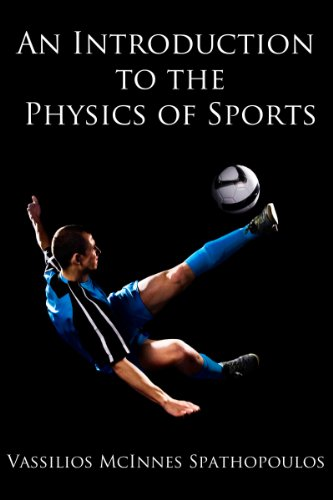 ©2017 CTY Johns Hopkins University
Videos
Physics and Baseball: An Intersection of Passions, http://youtu.be/aoMiOakuteg. 
The Physics of Baseball: You Can Observe a Lot by Watching, http://youtu.be/jVXIX9jc3dw. 
Science and Engineering of the 2014 Olympic Winter Games, http://nbclearn.com/science-and-engineering-of-the-2014-olympic-winter-games
©2017 CTY Johns Hopkins University
What did you learn?
©2017 CTY Johns Hopkins University
Questions?mali@jhu.edu	https://cty.jhu.edu/
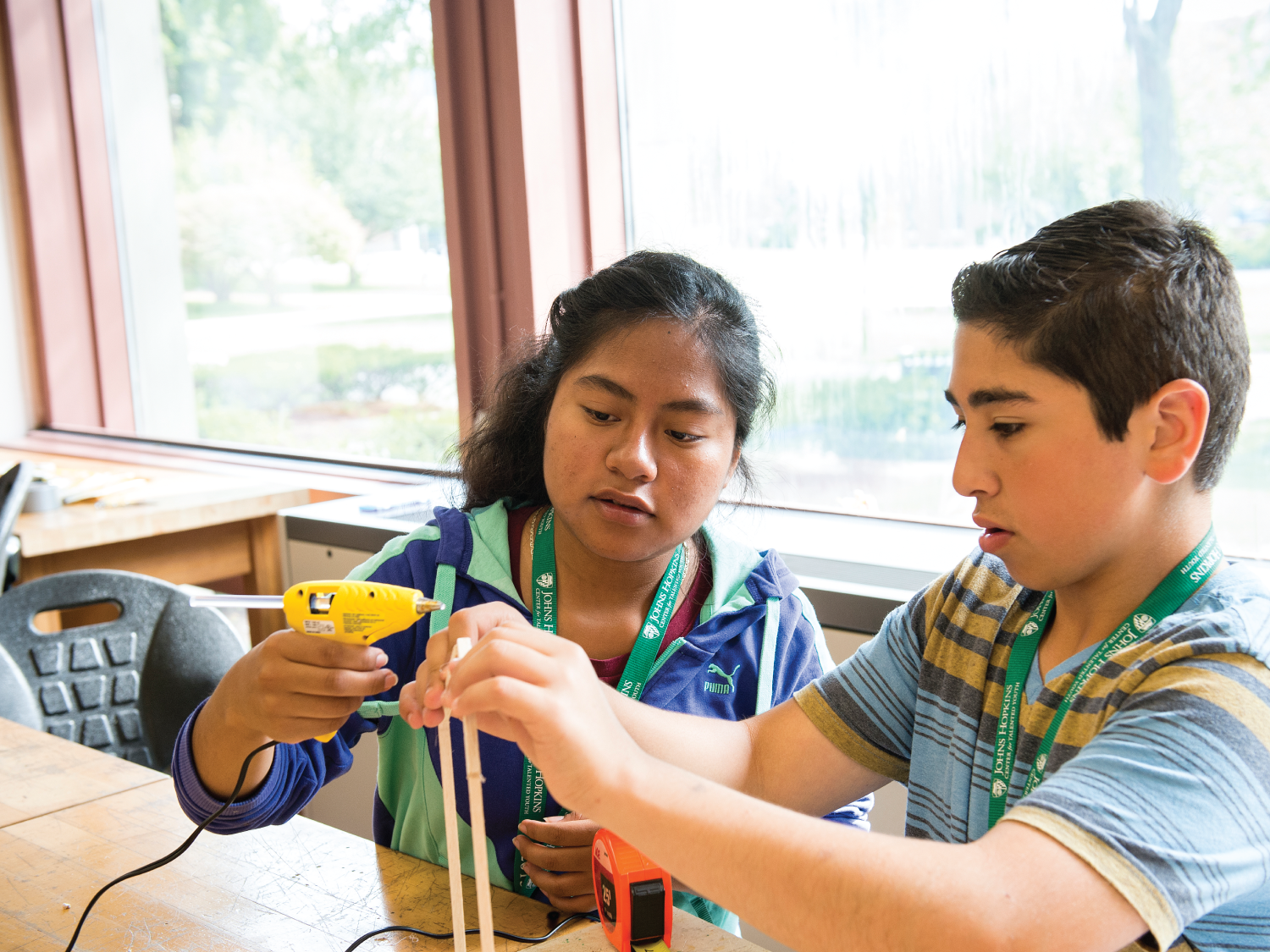